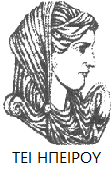 Ελληνική Δημοκρατία
Τεχνολογικό Εκπαιδευτικό Ίδρυμα Ηπείρου
Ελεγκτική
Φορολογικός Ελεγκτής
Διακομιχάλης Μιχαήλ
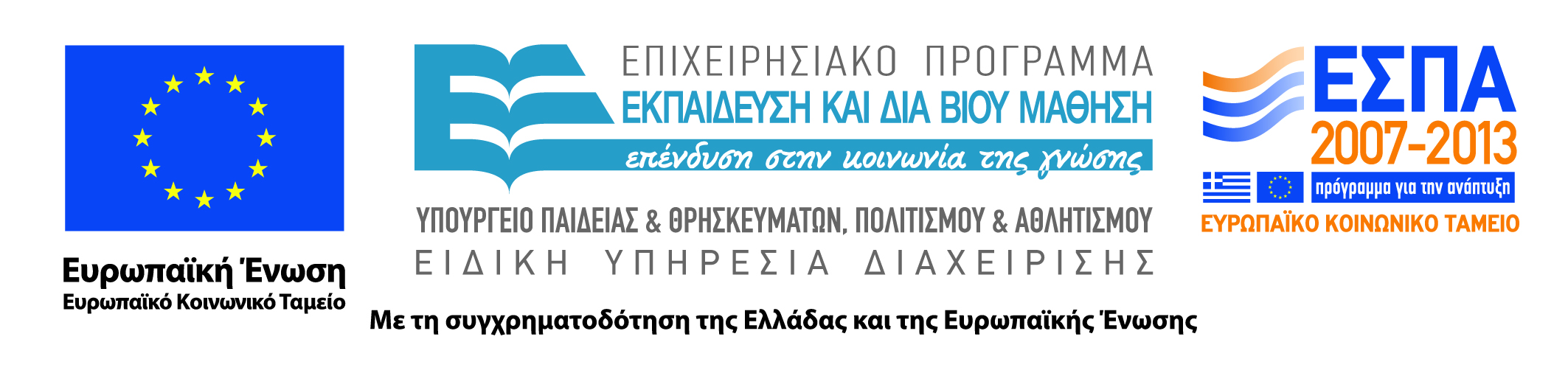 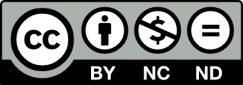 Ανοιχτά Ακαδημαϊκά Μαθήματα στο ΤΕΙ Ηπείρου
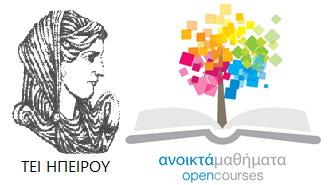 Λογιστικής και Χρηματοοικονομικής
Ελεγκτική
Ενότητα 10:Φορολογικός Ελεγκτής
Διακομιχάλης Μιχαήλ
Αναπληρωτής Καθηγητής
Πρέβεζα, 2015
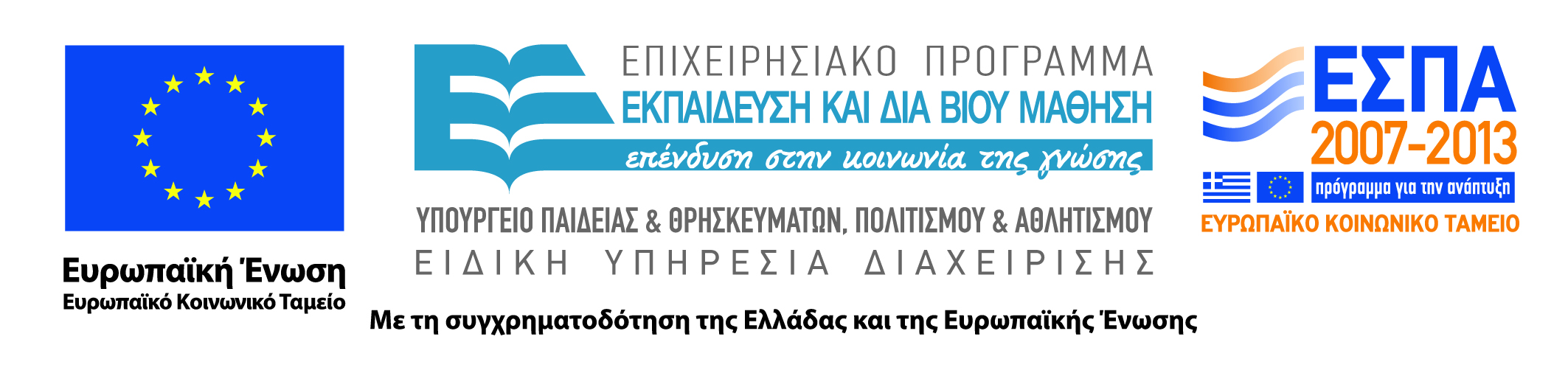 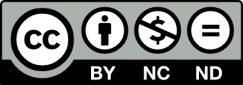 Άδειες Χρήσης
Το παρόν εκπαιδευτικό υλικό υπόκειται σε άδειες χρήσης Creative Commons. 
Για εκπαιδευτικό υλικό, όπως εικόνες, που υπόκειται σε άλλου τύπου άδειας χρήσης, η άδεια χρήσης αναφέρεται ρητώς.
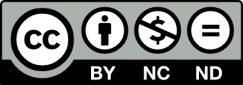 3
Χρηματοδότηση
Το έργο υλοποιείται στο πλαίσιο του Επιχειρησιακού Προγράμματος «Εκπαίδευση και Δια Βίου Μάθηση» και συγχρηματοδοτείται από την Ευρωπαϊκή Ένωση (Ευρωπαϊκό Κοινωνικό Ταμείο) και από εθνικούς πόρους.
Το έργο «Ανοικτά Ακαδημαϊκά Μαθήματα στο TEI Ηπείρου» έχει χρηματοδοτήσει μόνο τη αναδιαμόρφωση του εκπαιδευτικού υλικού.
Το παρόν εκπαιδευτικό υλικό έχει αναπτυχθεί στα πλαίσια του εκπαιδευτικού έργου του διδάσκοντα.
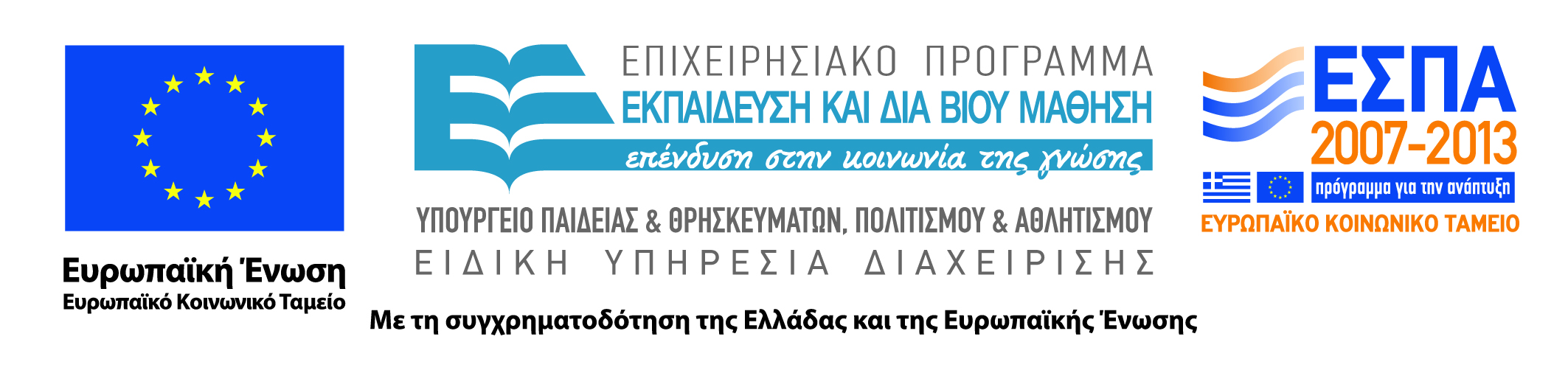 Σκοποί  ενότητας
Ο σκοπός της ενότητας είναι να γνωρίσουμε τον ρόλο του φορολογικού ελεγκτή, ο οποίος είναι ο έλεγχος των βιβλίων, των τιμολογίων και των φορολογικών στοιχείων μιας επιχείρησης, καθώς και η προσοχή των ενδείξεων για φοροδιαφυγή από μέρους της επιχείρησης  και ο έλεγχός της.
5
Φορολογικός Ελεγκτής
Ο Φορολογικός ελεγκτής προβαίνει στια ακόλουθες ελεγκτικές διαδικασίες :
Ενεργεί θεώρηση  σε όλα τα βιβλία της επιχειρήσεως , αμέσως μετά την τελευταία εγγραφή , χωρίς να αφήσει κενό χώρο για την προσθήκη και άλλων εγγραφών. Με τον τρόπο αυτό διασφαλίζεται για την έγκαιρη ενημέρωση των βιβλίων
Ενεργεί θεώρηση των φορολογικών στοιχείων.  Η θεώρηση γίνεται ηλεκτρονικά και το έντυπο επισυνάπτεται στο βιβλίο ή έντυπο  που έχει θεωρηθεί.
6
Φορολογικός Ελεγκτής
Ο Φορολογικός ελεγκτής προβαίνει στια ακόλουθες ελεγκτικές διαδικασίες :

Ελέγχει αν στα βιβλία έχουν καταχωρηθεί συναλλαγές στο χρόνο που πραγματοποιήθηκαν

Αν στην επιχείρηση υπάρχουν πρόσφατες παραλαβές αγαθών, ζητούνται τα παραστατικά αποστολής τους και διενεργείται δειγματοληπτικός έλεγχος 

Ελέγχει την νομιμότητα χρησιμοποίησης φορολογικών ταμειακών μηχανών
7
Φορολογικός Ελεγκτής
ΤΑ ΔΙΚΑΙΩΜΑΤΑ ΤΟΥ ΦΟΡΟΛΟΓΙΚΟΥ ΕΛΕΓΚΤΗ
1.   Δικαιούται να ελέγχει καθημερινά τα Λογιστικά βιβλία και Στοιχεία  του φορολογούμενου, αλλά και την επαγγελματική του αλληλογραφία.
2.   Δικαιούται μέσω του οικονομικού Εφόρου να ζητήσει τις πληροφορίες που χρειάζεται από ιδιωτικές επιχειρήσεις, δημόσιες ή δημοτικές αρχές, με σκοπό την επαλήθευση στοιχείων.
3.   Δικαιούται να επαληθεύει το υπόλοιπο του βιβλίου Ταμείου και των Αποθεμάτων
8
Φορολογικός Ελεγκτής
ΤΑ ΔΙΚΑΙΩΜΑΤΑ ΤΟΥ ΦΟΡΟΛΟΓΙΚΟΥ ΕΛΕΓΚΤΗ
4.   Δικαιούται να προβαίνει σε κατάσχεση ανεπίσημων βιβλίων και στοιχείων.

5.   Εφόσον υπάρχουν βάσιμες υπόνοιες φοροδιαφυγής, ο φορολογικός ελεγκτής μπορεί να συμμετέχει στην διεξαγωγή έρευνας με την έγκριση και παρουσία του εισαγγελέα ή του ειρηνοδίκη.
9
Φορολογικός ΕλεγκτήςΕΝΕΡΓΕΙΕΣ ΠΟΥ ΟΔΗΓΟΥΝ  ΣΕ ΦΟΡΟΔΙΑΦΥΓΗ
1.   Απόκρυψη Πωλήσεων ή Αγορών και Πωλήσεων.    Απόκρυψη Παραγωγής Προϊόντων
2.   Εμφάνιση αυξημένου Κόστους Αγοράς Α΄ Υλών και Εμπορευμάτων
3.   Εμφάνιση  Εικονικών Αγορών ή Δαπανών, με πλαστά τιμολόγια προμηθευτών
4.   Μείωση Ποσότητας Α΄ Υλών ή Προϊόντων. Υποτίμηση Α΄ Υλών / Εμπορευμάτων , στην Απογραφή Λήξης
5.   Μεταπώληση Ακριβών Α΄ Υλών και αγορά Φθηνότερων, χωρίς να καταχωρηθούν (νοθεία προϊόντων)
6.   Ηθελημένα Αθροιστικά Λάθη στην καταχώρηση Λογαριασμών
7.   Έκδοση  Εικονικών Πιστωτικών Σημειωμάτων για ανύπαρκτες Εκπτώσεις, Προμήθειες, κλπ.
10
Φορολογικός ΕλεγκτήςΕΝΕΡΓΕΙΕΣ ΠΟΥ ΟΔΗΓΟΥΝ  ΣΕ ΦΟΡΟΔΙΑΦΥΓΗ
8.   Απόκρυψη Προμήθειας ή εμφάνιση μειωμένης προμήθειας για τη διαμεσολάβηση παραγγελιών στο εξωτερικό
9.   Εικονική Μείωση Απαιτήσεων, με το χαρακτηρισμό τους ως  Επισφαλείς
10.  Υπερτιμολόγηση Εισαγόμενων Ειδών ή Υποτιμολόγηση  Πωλήσεων στο Εξωτερικό 
11.  Μείωση Φορολογητέας Ύλης  με  Εμφάνιση μεγαλύτερου αριθμού Προσωπικού, Εικονικών δαπανών 
12.  Έκδοση ή Λήψη Πλαστών  Φορολογικών Στοιχείων ή από Δεύτερη Σειρά που θεωρήθηκε λαθραία στη Δ.Ο.Υ.
13.  Έκδοση φορολογικών Στοιχείων με Ανακριβές Περιεχόμενο
11
Φορολογικός ΕλεγκτήςΕΝΕΡΓΕΙΕΣ ΠΟΥ ΟΔΗΓΟΥΝ  ΣΕ ΦΟΡΟΔΙΑΦΥΓΗ
14.  Διακίνηση αγαθών χωρίς την έκδοση στοιχείων ή με ανακριβή έκδοσή τους (διανομή τις νυχτερινές ώρες)
15.  Χρησιμοποίηση του ίδιου Στοιχείου για περισσότερες από μια συναλλαγές
16.  Μη Απόδοση ή Ανακριβής  Απόδοση ή Μετακύλιση σε άλλες φορολογικές περιόδους του οφειλόμενου φόρου
17..Η καταστρατήγηση των διατάξεων περί απαλλαγής από το φόρο 
18..Η εφαρμογή Χαμηλότερου Συντελεστή Φόρου από εκείνον στον οποίο υπάγεται το αγαθό ή η υπηρεσία
19.  Η επιχειρηματική δραστηριότητα να είναι εκτός συστήματος μητρώου
12
Φορολογικός ΕλεγκτήςΕΝΔΕΙΞΕΙΣ ΓΙΑ ΕΛΕΓΧΟ – ΣΗΜΕΙΑ ΠΡΟΣΟΧΗΣ
1. Ύπαρξη μεγάλου Πιστωτικού Φ.Π.Α., χωρίς να αιτιολογείται από την ύπαρξη ανάλογων Αποθεμάτων ή Παγίων.
2. Ύπαρξη  Πιστωτικού Φ.Π.Α. σε επιχειρήσεις Παροχής Υπηρεσιών, Ελεύθερους Επαγγελματίες χωρίς να αιτιολογείται από τα  Πάγια Στοιχεία τους..
3. 	Η εμφάνιση του συνόλου  των Δαπανών, (Ενοικίου, Μισθοδοσίας Διαφόρων Εξόδων ), μεγαλύτερου από το καθαρό Φορολογητέο Κέρδος, για επιχειρήσεις  που τηρούν βιβλία Α΄ και Β΄ κατηγορίας βιβλία.
4.  Αγορά Παγίων, το κόστος των οποίων υπερβαίνει τα Ίδια Κεφάλαια της επιχείρησης και δεν καλύπτεται από Ξένα Κεφάλαια.
5.  	Έκδοση ή είσπραξη επιταγών χωρίς να δικαιολογείται με παραστατικά το σύνολο των εισπραττόμενων  ή των εκδιδόμενων επιταγών.
13
Φορολογικός ΕλεγκτήςΕΝΔΕΙΞΕΙΣ ΓΙΑ ΕΛΕΓΧΟ – ΣΗΜΕΙΑ ΠΡΟΣΟΧΗΣ
6.    Εμφάνιση διαφορετικού ποσού Πωλήσεων ή Αγορών στις Δηλώσεις Φ.Π.Α. και Εισοδήματος.
7. Εμφάνιση διαφορετικού ποσού Πωλήσεων στις Δηλώσεις Φ.Π.Α. ή Εισοδήματος και σε αυτές για Δημοτικό φόρο.
8. Εμφάνιση σε κάποια χρονική στιγμή Πιστωτικού υπολοίπου σε Λογαριασμούς Ενεργητικού ή Χρεωστικού υπολοίπου σε Λογαριασμούς Παθητικού. 
9.  Έλεγχος της γνησιότητας και νομιμότητας των Φ.Τ.Μ. και της καταχώρησης των στοιχείων στα τηρούμενα βιβλία.
10.  Έλεγχος της ημερομηνίας υποβολής των Περιοδικών Δηλώσεων Φ.Π.Α. και της ορθότητας των ποσών που μεταφέρθηκαν από τα βιβλία.
11.  Έλεγχος για τις διατάξεις που προβλέπουν την απαλλαγή από Φ.Π.Α. (π.χ. σε Πρεσβείες, Πλοία  κ.ά.)
14
Βιβλιογραφία
ΕΛΛΗΝΙΚΗ
Αισιοπούλου Κ. (1980) «Το Σύστημα Εσωτερικού Ελέγχου» Αθήνα
Γρηγοράκου Θ. (1989) «Γενικές Αρχές Ελεγκτικής» Αθήνα
Καζαντζής Χρήστος,  (2006) Ελεγκτική & Εσωτερικός Έλεγχος, Εκδόσεις Business plus
Κάντζος Κωνσταντίνος, Χονδράκη Αθηνά (2006)  «Ελεγκτική - Θεωρία και πρακτική» Εκδόσεις Σταμούλη, Αθήνα
Κάντζου Κ. (1998) «Ελεγκτική- Θεωρία και Πρακτική» Αθήνα
Καραγιάννη Δ. (1980) «Παραδείγματα εφαρμογής και Ανάλυσης του Γ.Λ.Σ.» Αθήνα
Καραμάνης Κωνσταντίνος, (2008) «Σύγχρονη Ελεγκτική» Εκδόσεις ΟΠΑ, Αθήνα
Νεγκάκης Χρ., Ταχυνάκης Παν., (2012)  «Σύγχρονα Θέματα Ελεγκτικής και Εσωτερικού Ελέγχου» , Εκδόσεις Α. Κοντού
Παπά Α. (1990) «Ελεγκτική» Αθήνα
Παπαδάτου Θεοδώρα, (2005) «Εσωτερικός και εξωτερικός έλεγχος ανωνύμων εταιρειών», Εκδόσεις Σάκουλα, Αθήνα
Βιβλιογραφία
ΕΛΛΗΝΙΚΗ
Παπαδοπούλου Ε. (1982) «Φοροδιαφυγή-Φορολογική Λογιστική- Ελεγκτική» Αθήνα
Σακκκέλη Ε. (1987) «Λογιστική και Ελεγκτική των Εμπορικών Τραπεζών» , Εκδόσεις Βρύκους, Αθήνα
Σκόρδου Β. (1987)«Φορολογική Ελεγκτική» Αθήνα
Τερζάκη Γ. (1985) «Φορολογική Ελεγκτική» Αθήνα
Τσακλάγκανου Α. (1994) «Ελεγκτική» Θεσσαλονίκη
Φίλιου Β. (1984) «Η Κοινωνικοοικονομική Λογιστική» , Εκδόσεις ΚΕΠΕ, Αθήνα
ΞΕΝΗ
 James van Horne “Fundamentals of Financial Management”  N.Y. 1980
Meigs W.,Larsen J., Meigs R. , “Principles of Auditing” N.Y. 1985
Miller m., Bailey L., “GAAS-Guide” N.Y. 1985
Ricchiute D., “Auditing” N.Y. 1989
Sawyer L.B., “The Practice of Modern Internal Auditing” N.Y. 1973
Taylor D., Glezen G., “Auditing” N.Y. 1985
Wallace W.A. “Auditing” N.Y. 1986
Σημείωμα Αναφοράς
Διακομιχάλης Μ. (2015). Ελεγκτική. ΤΕΙ Ηπείρου. Διαθέσιμο από:
http://oc-web.ioa.teiep.gr/OpenClass/courses/LOGO125/
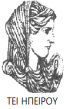 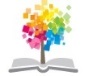 17
ΔΙΑΤΑΡΑΧΕΣ ΦΩΝΗΣ, Ενότητα 0, ΤΜΗΜΑ ΛΟΓΟΘΕΡΑΠΕΙΑΣ, ΤΕΙ ΗΠΕΙΡΟΥ - Ανοιχτά Ακαδημαϊκά Μαθήματα στο ΤΕΙ Ηπείρου
Σημείωμα Αδειοδότησης
Το παρόν υλικό διατίθεται με τους όρους της άδειας χρήσης Creative Commons Αναφορά Δημιουργού-Μη Εμπορική Χρήση-Όχι Παράγωγα Έργα 4.0 Διεθνές [1] ή μεταγενέστερη. Εξαιρούνται τα αυτοτελή έργα τρίτων π.χ. φωτογραφίες, Διαγράμματα κ.λ.π., τα οποία εμπεριέχονται σε αυτό και τα οποία αναφέρονται μαζί με τους όρους χρήσης τους στο «Σημείωμα Χρήσης Έργων Τρίτων».
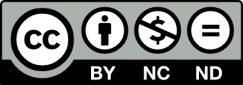 Ο δικαιούχος μπορεί να παρέχει στον αδειοδόχο ξεχωριστή άδεια να  χρησιμοποιεί το έργο για εμπορική χρήση, εφόσον αυτό του  ζητηθεί.
[1]
http://creativecommons.org/licenses/by-nc-nd/4.0/deed.el
Τέλος Ενότητας
Επεξεργασία: Βαφειάδης Νικόλαος
Πρέβεζα, 2015
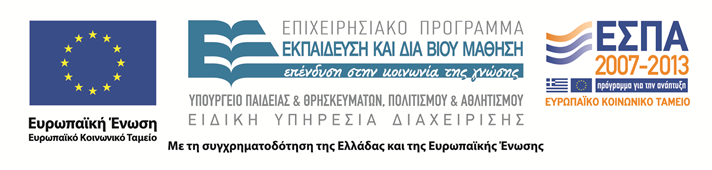 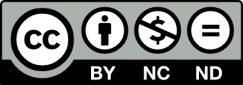 Σημειώματα
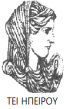 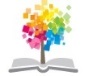 20
ΔΙΑΤΑΡΑΧΕΣ ΦΩΝΗΣ, Ενότητα 0, ΤΜΗΜΑ ΛΟΓΟΘΕΡΑΠΕΙΑΣ, ΤΕΙ ΗΠΕΙΡΟΥ - Ανοιχτά Ακαδημαϊκά Μαθήματα στο ΤΕΙ Ηπείρου
Διατήρηση Σημειωμάτων
Οποιαδήποτε  αναπαραγωγή ή διασκευή του υλικού θα πρέπει  να συμπεριλαμβάνει:

το Σημείωμα Αναφοράς
το  Σημείωμα Αδειοδότησης
τη Δήλωση Διατήρησης Σημειωμάτων
το Σημείωμα Χρήσης Έργων Τρίτων (εφόσον υπάρχει) 

μαζί με τους συνοδευόμενους υπερσυνδέσμους.
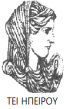 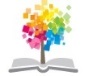 21
ΔΙΑΤΑΡΑΧΕΣ ΦΩΝΗΣ, Ενότητα 0, ΤΜΗΜΑ ΛΟΓΟΘΕΡΑΠΕΙΑΣ, ΤΕΙ ΗΠΕΙΡΟΥ - Ανοιχτά Ακαδημαϊκά Μαθήματα στο ΤΕΙ Ηπείρου
Τέλος Ενότητας
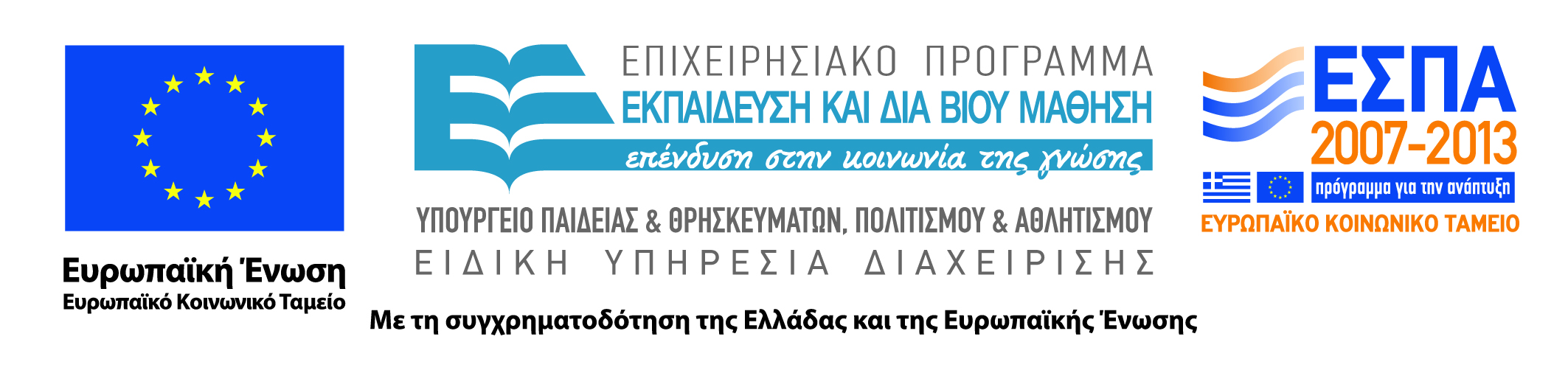 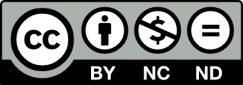